CDA 3103
Recitation 11 – Memory
Cache Recap
Caches create an illusion of large amounts of fast memory 

Cache Details
Organization: direct mapped, set associative, fully associative
Write policy: write-through vs. write-back
Replacement policy: direct, LRU, random
Cache Example
Assume we have a 2-way set associative cache, with 16 blocks.  Each block is one word in width.  Show the result (hit/miss) for the following address access sequence and show the final contents of the cache

2, 3, 11, 16, 21, 13, 11, 3, 22, 4, 5, 11
Cache Example
To find the number of sets divide the total number of blocks by the degree of associativity: 16 / 2
Cache Example
In a 2-way set associative cache each block can be in one of two locations in the set (labeled 0 and 1)
Cache Example
Cache Example
Cache Example
Cache Example
Cache Example
Cache Example
Cache Example
Cache Example
Cache Example
Cache Example
Cache Example
Cache Example
Cache Performance
Suppose we have a system where the instruction cache has a miss rate of 3% and the miss penalty for the data cache is 20 cycles.
Compare the relative performance of our system to one with an ideal cache and one without caching, where memory access requires 35 cycles 
Assume a base CPI of 1.
Cache Performance
Suppose we have a system where the instruction cache has a miss rate of 3% and the miss penalty for the data cache is 20 cycles.
Compare the relative performance of our system to one with an ideal cache and one without caching, where memory access requires 35 cycles.
Assume a base CPI of 1.
With an ideal cache the cpu time is IC*CC.
Cache Performance
Suppose we have a system where the instruction cache has a miss rate of 3% and the miss penalty for the data cache is 20 cycles.
Compare the relative performance of our system to one with an ideal cache and one without caching, where memory access requires 35 cycles.
Assume a base CPI of 1.
With an ideal cache the cpu time is IC*CC.
With our instruction cache, the effective CPI is (1 + .03*20) = 1.6.  The cpu time is IC*CC*1.6
Cache Performance
Suppose we have a system where the instruction cache has a miss rate of 3% and the miss penalty for the data cache is 20 cycles.
Compare the relative performance of our system to one with an ideal cache and one without caching, where memory access requires 35 cycles.
Assume a base CPI of 1.
With an ideal cache the cpu time is IC*CC.
With our instruction cache, the effective CPI is (1 + .03*20) = 1.6.  The cpu time is IC*CC*1.6
Without a cache, the effective CPI is (1+35) = 35.  The cpu time is IC*CC*35.
Cache Performance
Suppose we have a system where the instruction cache has a miss rate of 3% and the miss penalty for the data cache is 20 cycles.
Compare the relative performance of our system to one with an ideal cache and one without caching, where memory access requires 35 cycles.
Assume a base CPI of 1.
With an ideal cache the cpu time is IC*CC.
With our instruction cache, the effective CPI is (1 + .03*20) = 1.6.  The cpu time is IC*CC*1.6
Without a cache, the effective CPI is (1+35) = 35.  The cpu time is IC*CC*35.

The ideal cache is 1.6 times better than our cache.
Our cache is 21.875 times better than a system without a cache.
Virtual Memory
The address used by a programmer will be called a logical address
An address in main memory is called a physical address
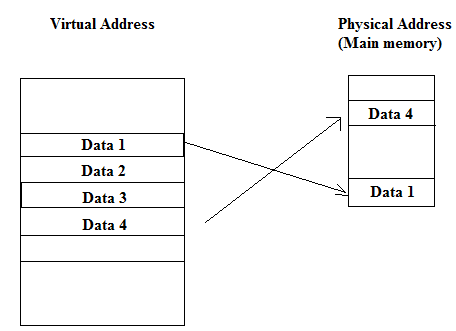 Virtual Memory
Only part of the program needs to be in memory for execution
Logical address space can therefore be much larger than physical address space
Allows for more efficient process creation
Virtual Memory
The term page refers to groups of address space of the same size

For example: if auxiliary memory contains 1024K and main memory contains 32K and page size equals to 1K, then auxiliary memory has 1024 pages and main memory has 32 pages
Paging
Each process has its own page table
Each page table entry contains the frame number of the corresponding page in main memory
A bit is needed to indicate whether the page is in main memory or not
27
Translation Lookaside Buffer
Each virtual memory reference can cause two physical memory accesses
One to fetch the page table
One to fetch the data
To overcome this problem a high-speed cache is set up for page table entries
Called a Translation Lookaside Buffer (TLB)
Translation Lookaside Buffer
Contains page table entries that have been most recently used
Given a virtual address, processor examines the TLB
If page table entry is present (TLB hit), the frame number is retrieved and the real address is formed
If page table entry is not found in the TLB (TLB miss), the page number is used to index the process page table
Translation Lookaside Buffer
First checks if page is already in main memory 
If not in main memory a page fault is issued
The TLB is updated to include the new page entry
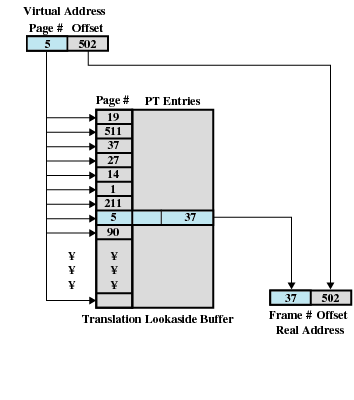 Questions?